CT
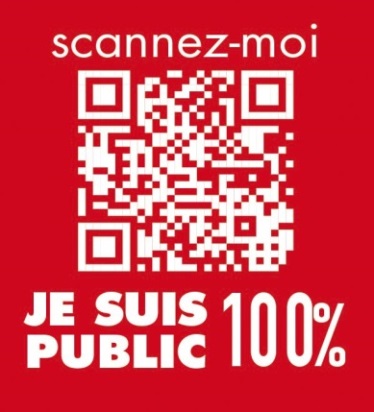 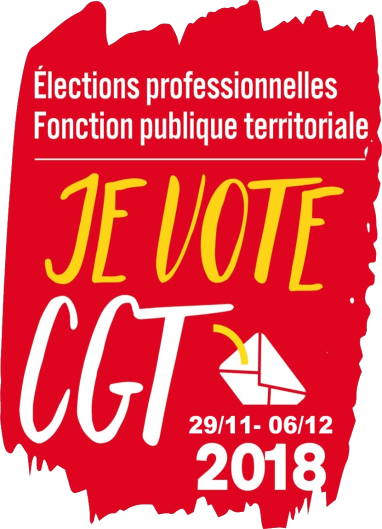 Comité technique
ENTRE LE 29 NOVEMBRE ET LE 6 DÉCEMBRE 2018, 
NOUS ÉLIRONS NOS REPRÉSENTANT.E.S AU COMITÉ TECHNIQUE (CT)
ATTENTION,
Ce document
n’est pas un bulletin de vote !
JE VOTE CGT, C’EST EFFICACE AU QUOTIDIEN !
JE VOTE POUR
DES REPRÉSENTANT.E.S CGT  QUI INTERVIENDRONT SUR LES QUESTIONS QUI NOUS CONCERNENT  TOU.TE.S ET PARTICULIÈREMENT SUR :
Le respect de la semaine à 35 h et glissement vers l’instauration du temps de travail à  32h 
Veiller a la mise en place d'un plan de formation adapté et efficace
Assurer une reconversion professionnelle dans de bonne condition
Améliorer la  prise en charge par l’employeur de  la protection sociale complémentaire  (santé et prévoyance) 
L’obligation du respect du critère « à  valeur de travail égale, salaire égal »
La poursuite de la  mise en œuvre de l’égalité  professionnelle entre les femmes et les  hommes
L’augmentation des traitements/salaires par le dégel du point d’indice, avec le minimum de rémunération à 1800 euros brut  et le doublement du salaire pendant la carrière
Le résultat du scrutin déterminera également le nombre de
mandaté.e.s  CGT au CHSCT, ce qui leur permettra d’intervenir sur
La sécurité et la protection de la santé physique et mentale des agents
L’amélioration des conditions de travail
L’analyse des risques professionnels
EN CHOISISSANT LA LISTE CGT, NOUS NOUS  DONNONS DAVANTAGE DE FORCE pour revendiquer  et gagner de nouveaux droits  au niveau local 
Pour la revalorisation de la valeur des titres restaurant et  l’attribution pour tous  (ex  concierge logés ),
Pour la gratuité d’accès : à la culture (bibliothèques), aux loisirs (piscines), aux garderies scolaires,
Pour que les agents ne résidant pas à Rennes bénéficient du même tarif que les rennais pour l’accueil en périscolaire,
Pour adapter les prestations sociales aux nouveaux contextes sociaux économiques
Pour supprimer le recours aux emplois à temps non complet (18/20ème), aux emplois précaires, aux vacations, et supprimer les lettres d’engagements (vacataire) via des contrats statutaires,
Pour le maintien et le retour des modalités d’application du droit de grève (prévue dans les statuts de la fonction public) pour tous les services de nos collectivités,
 Pour la mise en œuvre d’un réel droit à la déconnexion, 
Pour renforcer la mobilité interne,
Pour améliorer les conditions d’emploi et renforcer les effectifs,
Contre les suppressions de postes,
Contre  l’usage abusif des redéploiements,
Contre les discriminations et les comportements sexistes,
Contre le PPCR  (critères internes,..;) et le RIFSEEP (CIA, primes individualisées, …),
Contre le jour de carence
VOTER CGT C’EST donner
aux futur.e.s élu.e.s les moyens de défendre les droits et les intérêts de tou.te.s les agent.e.s statutaires et contractuel.le.s  pour un meilleur service public.
Le résultat du scrutin déterminera également le nombre de représentant.e.s  CGT dans les instances à l’échelon national : au Conseil Supérieur de la Fonction  Publique Territoriale et Conseil Commun  de la Fonction Publique pour examen  et avis des
projets de lois et décrets, au  Centre National de la Fonction Publique
Territoriale pour les questions relatives  à la formation professionnelle.
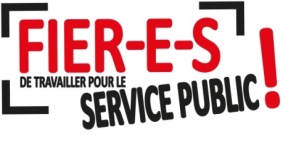 PAS D’ACQUIS SOCIAUX SANS CONQUÊTES SYNDICALES !
UN SEUL TOUR DE SCRUTIN
CHAQUE VOIX COMPTE !
Entre le 29/11 et le 06/12/18